School Logo
Infographic Title-Research
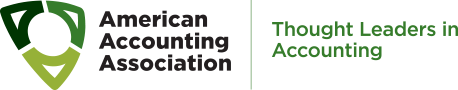 Author’s Name/s
 Address/es
Conclusion
Introduction/Key Words
Results
Methods
Objective/Aim/Benefit to Accounting
Acknowledgements/About the Author
Infographic Title-Research
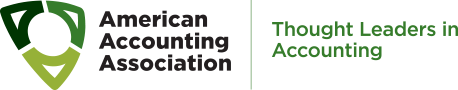 School Logo
Author’s Name/s
 Address/es
Introduction/
Key Words
Main Finding translated into plain English/graphs/pictures.  Emphasize the important.
Results/Conclusion
Objective/Aim/
Benefit to Accounting
Acknowledgements/
About the Author(s)
Infographic Title
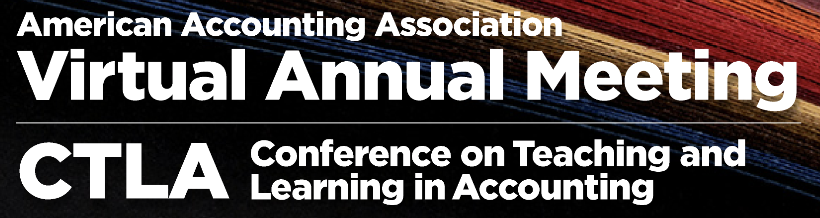 School Logo
Author’s Name/s
 Address/es
Extra Tables/Figures
Introduction/
Key Words
Main Finding translated into plain English/graphs/pictures.  Emphasize the important.
Objective/Aim/
Benefit to Accounting
Results/Discussion